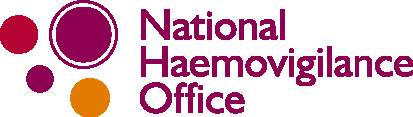 NHO Serious Adverse Reactions 2022
Joanne Scanlon
Oct 2023
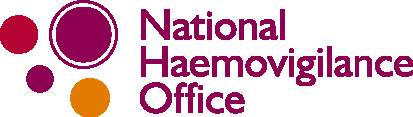 Breakdown of reports received by the NHO (2019-2022)
The Breakdown of reports received by the NHO from 2019-2022
[Speaker Notes: WE received 372 reports in 2022 up 50 reports from previous years. Increased report numbers were observed for SAEs up by 31 reports and Near Miss reports up by 17 reports. We have seen a return to the number of reports previously observed in 2019. It must be noted that while the number of near miss reports received had increased the number of reports accepted was far lower as we will see later. Not all SAEs were accepted either of 133 received 120 were accepted compared with 98 previous year.]
Components issued  2019 – 2022*
*Figures from NHO ANSARE (Subject to Change)
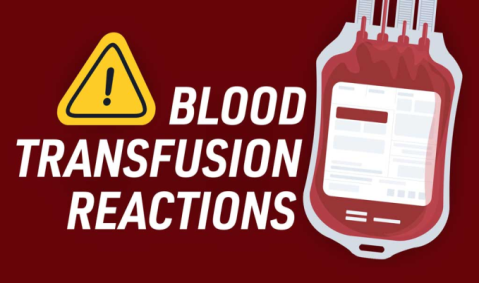 Summary of Data 2022
Acute Hemolytic Transfusion Reactions (AHTR)
AHTR is defined as a reaction occurring within 24 hours of a transfusion where clinical and/or laboratory features of haemolysis are present (ISBT definition). Acute haemolysis may be caused by ABO incompatibility, other antigen incompatibility or to 
non-immunological factors.
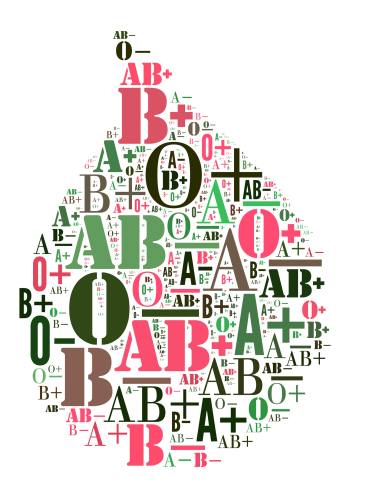 [Speaker Notes: Non-Immunological factors such as hypertonic solutions or medicinal products mixed with the blood component.   AILEEN]
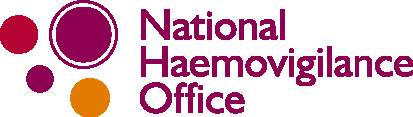 Acute Transfusion Reactions
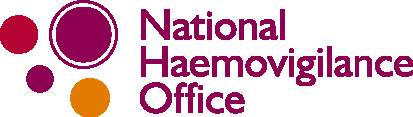 Febrile Reactions (n=36)
Components






Clinical Outcome
Complete Recovery: 31
Minor Sequelae: 3
Death: 2 (unrelated to transfusion)
Findings
41 Reports received
36 Reports accepted
15 Reports Mandatory

Demographics
Neonate (< 28 days) : 1
1-4 yr: 2
Child (5-11 years): 1
12-17 yr: 2
18-30 yr: 2
31-50 yr: 5
51-70 yr: 11
70+: 12
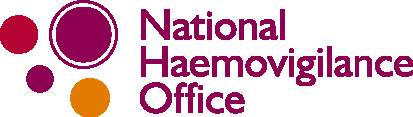 Febrile Reactions
Interventions
Investigations

Bact screening of unit: 23
Bact screening of pt: 24
Bact screening of both pt and unit: 18
15 Patients treated with 1 or more of above interventions
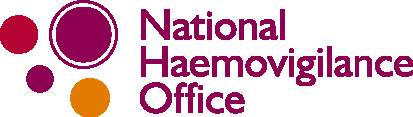 Anaphylaxis/hypersensitivity (n=27)
Number of reports received: n =30
No. of reports accepted: 27
Clinical Outcome:
Deaths: 0
Complete Recovery: 26
Minor Sequelae: 1
Demographic Data
11 16
Adults: 37
Less than 4 Years: 0
Components:
Red Cells n= 9
Apheresis Platelets n= 15
Pooled Platelets n=4
Plasma n= 1
Multiple Components n=2
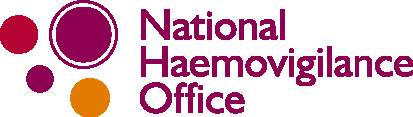 Anaphylaxis/hypersensitivity (n=27)
Investigations and Treatment
IgA levels: 12 (all NAD)
Bact screening unit: 8
Bact screening pt: 10
Bact screening both product and patient: 4
17/27 treated with 1 or more of the above interventions
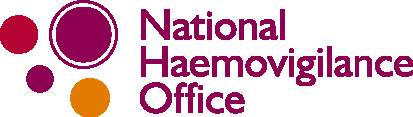 Case Study - AA
Background
45 yr old female patient with severe iron deficiency anaemia 
Hb: 5.5g/dl, transfused RCC x 1
2 hours  post commencement of transfusion pt developed:
Hypertension
Tachycardia 
Increased RR
Lip swelling
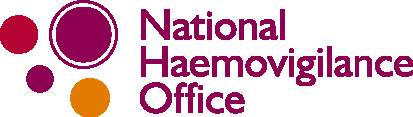 Case Study - AA
Investigations
IgA Levels: Normal
Chest Xray: Normal
Hb post transfusion: 5.1g/dl
Bacterial screening of both patient and unit: Negative
Intervention
Transfusion completed
Pt treated with Antihistamines and Steroids
Clinical Outcome:
Minor Sequelae

Future Requirements for this pt:
Pre-med of steroids and anti-pyretics
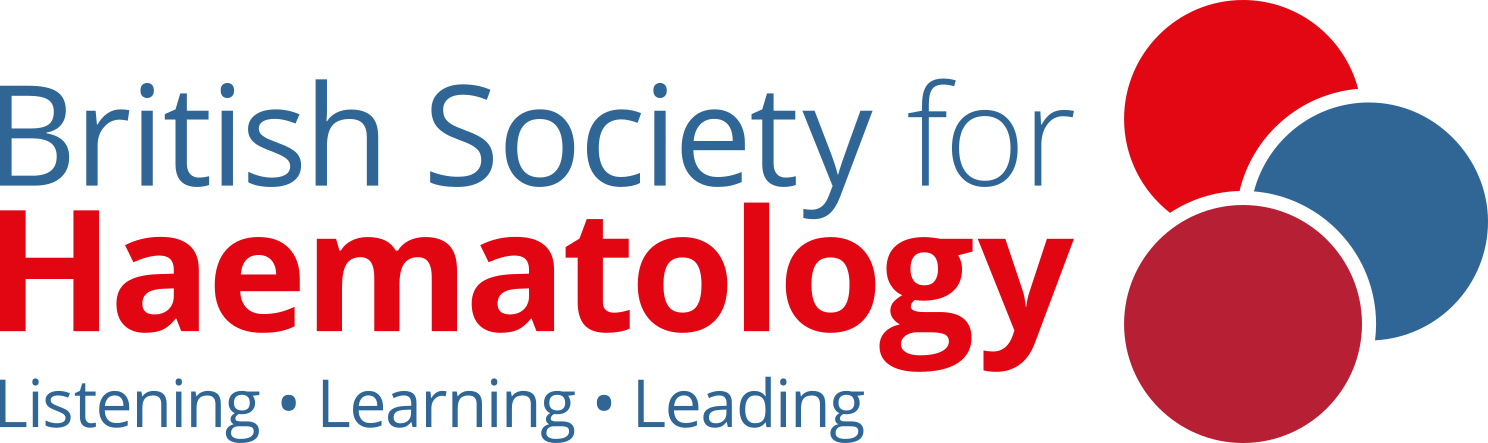 All patients should be transfused in clinical areas where they can be directly observed and where staff are trained in the administration of blood components and the management of transfused patients, including the emergency treatment of anaphylaxis.  (BSH 2023)
The recognition and immediate management of ATR should be incorporated into local transfusion policies and there should be mandatory transfusion training requirements for all clinical and laboratory staff involved in the transfusion process. (BSH 2023)
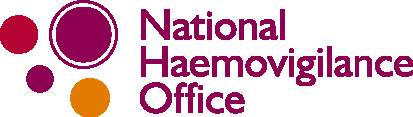 Hypotensive Transfusion Reactions(n=3)
The NHO received 3 reaction under the category of Hypotensive transfusion reaction
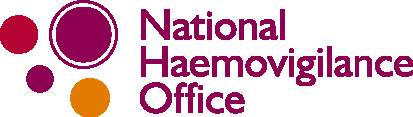 Hypotensive Transfusion Reactions(n=3)
Case 1: 88 yr old patient admitted with PR Bleed- fresh blood and melena. Patient received RCC x 1. 28 minutes into transfusion BP dropped from 135/69mmhg to 97/41mmhg. Patient treated with IV fluids and made a complete recovery within 100 minutes.
Case 2: 63 yr. old patient with AML, Plt count 19 received Apheresis plts x 1. BP dropped from 139/83 mmhg to 70/49 mmhg. Patient treated with IV fluids and made a complete recovery within 70 minutes.
Case 3:74 yr old patient with Lung Ca (Covid +) received RCC x 1. 1 hour into transfusion BP dropped from 106/68 mmhg to 77/49 mmhg. Patient treated with IV fluids and Oxygen
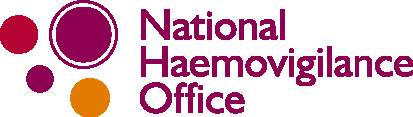 Key Messages
Assessment of signs and symptoms when a reaction occurs is critical in the provision of treatment. Education in relation to this is fundamental
For febrile reactions paracetamol is key treatment
If anaphylaxis is suspected adrenaline should be available
Steroids may take several hours to have an affect
Pooled platelets in PAS/HLA matched platelets should be considered with patients with recurring reactions
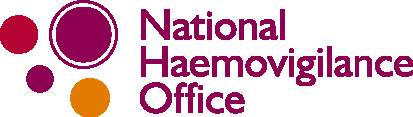 Unclassified Reaction(n=6)
Definition
Unclassified SAR is the occurrence of an adverse symptom / sign with no risk factor other than the transfusion and which on its own does not allow the reaction to be classified within the defined categories of SAR. 
Findings   
Reports of 6 unclassified reactions were received
Commentary
Reporting establishments are advised to continue reporting cases with unusual symptoms or those reactions which may not fit into the criteria already in place
Unclassified Serious Adverse Reactions 2022(n=6)
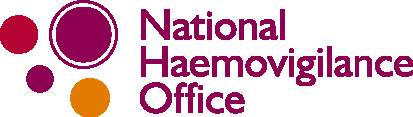 Delayed Transfusion Reactions:Immunological Haemolysis due to other allo-antibody (delayed n=5)
7 Reports received
5 Reports accepted
Age Range
Adult (31-50 years) : n=2
Adult (51 - 70 years) : n=1
Elderly (70+) : n=2
Clinical Outcome 
All reactions reported a Clinical Outcome of complete recovery
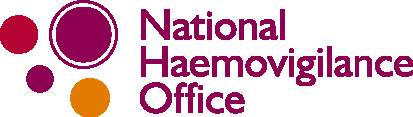 Case Study DHTR
Background 
42 yr old pt with SCC requiring RCC every 3/52
HB 9.1mm/hg o/a as day patient
Patient readmitted 5 days later  with myalgia, pain to arms and legs, Haematuria, blood in stool.
Developed Acute chest syndrome complicated by Hyperhaemolysis
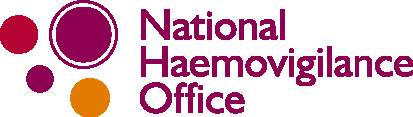 Case Study DHTR
6 Days later: 
Patient readmitted Hb now 7.2mm/hg
Case Study DHTR
Treatment
Oxygen, Antibiotics, Antihistamine, Fluids, IVIG
Complete Recovery from transfusion

Review
Classical Hyper haemolysis syndrome linked to transfusion in sickle cell disease patients. Serological investigations not too informative (often the case). No red Cell antibody identified
Immune mediated haemolysis and probable hyper haemolysis
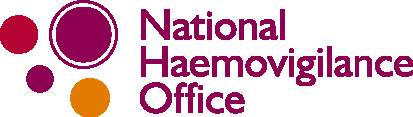 Delayed Transfusion Reactions
Recommendations
Lifesaving transfusion should not be withheld due to a history of alloantibodies.
Robust methods of recording patients antibody history should be developed and supported with patient education
Transfusion Transmitted Infection (n=1)
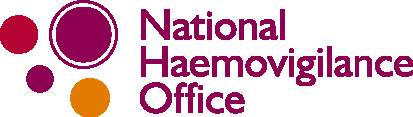 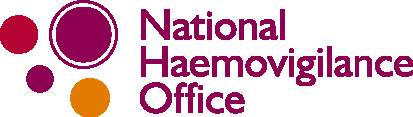 Possible Transfusion transmitted viral infection(HCV)
Background
NHO informed June 2022 of patient having been transfused in 1992 following Opthalmic/Facial injury
Patient now HCV Positive
Reaction previously reported to RTU in 2019, however with very minimal information
June 2022: QC Dept. in IBTS aware and HPRA informed
Possible Transfusion transmitted viral infection (HCV)
2019: Trace back not performed due to limited information available
2022: Unit numbers received, however only 3 out of the 6 digits received
2022: Trace back unable to proceed
Many efforts by all involved to retrieve information, however full 6-digit numbers unavailable
June 2022: Case accepted as possible transfusion transmitted infection
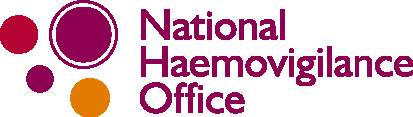 STTI Recommendations
Inform NHO, IBTS Quality Department, IBTS Consultant on call or Medical Scientist on call ASAP in cases of STTI to protect the blood supply

Where a recall involves blood components which have been transfused, hospitals should have a robust system in place which should include a review of the patient.
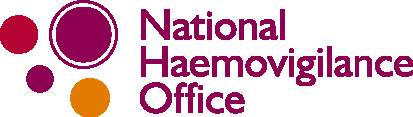 TACO – Points to note
The NHO continue to collect reports of TACO where patients exhibit clinical signs and symptoms of overload following transfusion and do not meet the strict criteria of ISBT Definition

The NHO following  review and discussion will make a decision if the reaction fits the ISBT Definition criteria
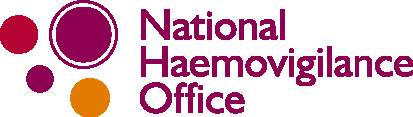 Transfusion Associated Circulatory Overload (TACO) n=38
Findings
40 Reports received
38 Accepted 
38 Mandatory
Demographics
Adolescent (12-17 years) :1
31-50 yr: 1
51-70 yr: 9
70+: 27
Components
RCC: 35
Platelets (Apheresis): 2
Multiple Components :1

Clinical Outcome
Complete Recovery: 25
Minor Sequelae: 8
Serious Sequelae: 1
Death: 4 (unrelated to transfusion)
Clinical Features TACO
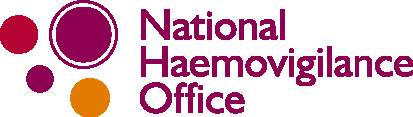 Interventions (TACO)
35 patients receiving 1/more of the above interventions
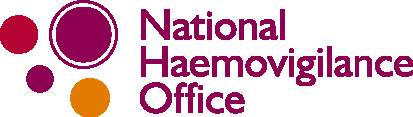 TACO as a result of an error
3 out of the total 38 accepted TACO cases reported occurred as a result of an error with Human Failure been identified as the main cause of error
Transfusion Associated circulatory Overload (TACO)
19/38 patients transfused with a  reason categorised as anaemia 
29/38 patients transfused with a Hb between 7-8g/dL(WHO defined Chronic anaemia as lower than 7-8g/dL in adults)
29 patients developed TACO following 1 component transfused
9 patients developed TACO following transfusion of 1 or more components
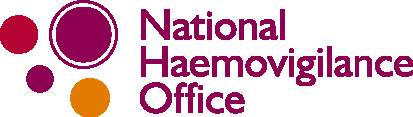 Case study TACO
13 yr old Haematology patient with AML 
Hb 5.5g/dl pre transfusion
Pt prescribed RCC x 1
Pre transfusion obs : HR: 82bpm, BP:127/71mmHg, Temp: 38⁰ᶜ
Patient on 2L O2 pre transfusion 
PEWS: 4
Previous 24 hours
Plasma Units x 4
Platelets x 3
RCC x 1
Novoseven x 1 
IV Fluids
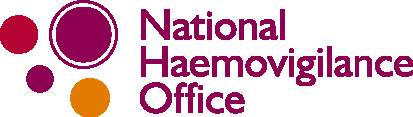 Case study TACO
Symptoms (1 hour 25 mins into  transfusion)
Hypertension 137/80 mm/Hg
Tachycardia 82 – 100 bpm
Pyrexia: 40.3⁰ᶜ
Dyspnoea 
O2 sats ↓92%
Chest Xray changes
Intervention
Transfusion stopped
Positive Fluid balance noted
Diuretics administered
O2 increased
Patient observed closely
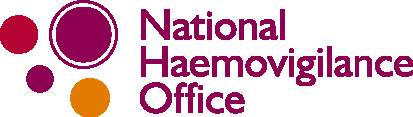 Case study TACO
Review
Monitoring error
Patient in a positive fluid balance pre-transfusion, transfusion could have commenced later
NHO enquired as to perhaps this reaction was as a result of a SAE
Reinforced the need for a TACO checklist
Pulmonary Reports Year on Year
Appropriate management of anaemia and making safe transfusiondecisions
Ensure decision to transfuse blood is made in careful consideration with risks and benefits
Early detection and treatment of preoperative anaemia in patients with high probability of transfusion intra/post-op
Minimising blood loss and anaemia
Risk of transfusion
No single approach is effective for all patients (drug,device,technique)
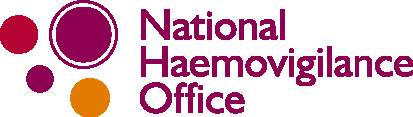 Transfusion Associated Dyspnoea (TAD)
TAD (ISBT definition) 
’’TAD is characterized by respiratory distress within 24 hours of transfusion that do not meet the criteria of TRALI, TACO, or allergic reaction. Respiratory distress should not be explained by the patient’s underlying condition or any other cause’’
Findings 
The NHO received  2 reports of TAD for the 2022 reporting period.
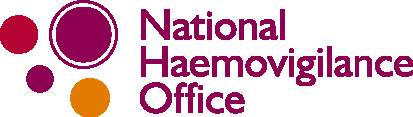 Transfusion Associated Dyspnoea (TAD)
Respiratory Complications of Transfusion – Points to note
There is still much work that needs to be done to understand cases reported
Patients generally have multiple co-morbidities
Risk factors need to be identified and acted on
Mortality and  morbidity data by category 2022
Future plans for NHO
Online reporting
Handbook update 
Resourcing
1 FTE Haemovigilance Officer
NHO Medical Director
eLearning
Continued collaboration with all stakeholders
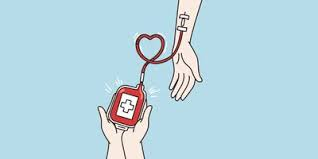 Acknowledgements
NHO Team
Prof Hervig 
Vigilant reporters and hospital staff
RTU Team 
IBTS Quality team
For further information please find us on www.giveblood.ie
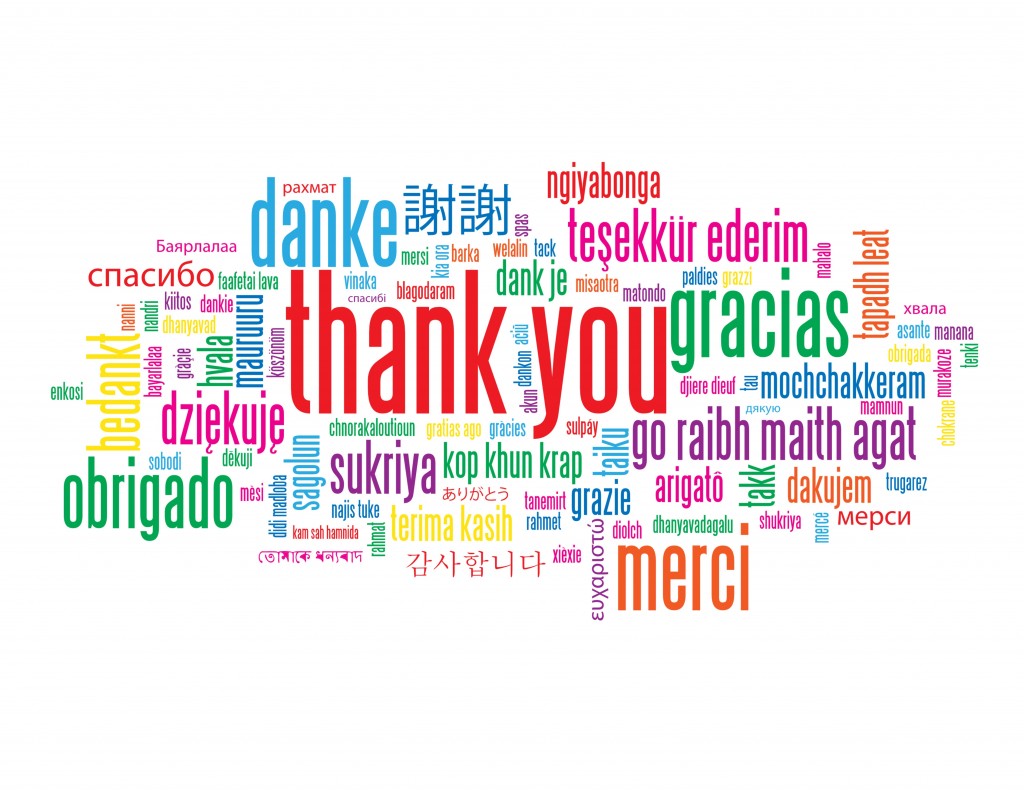